Геологічна будова, рельєф і корисні копалини Північної Америки
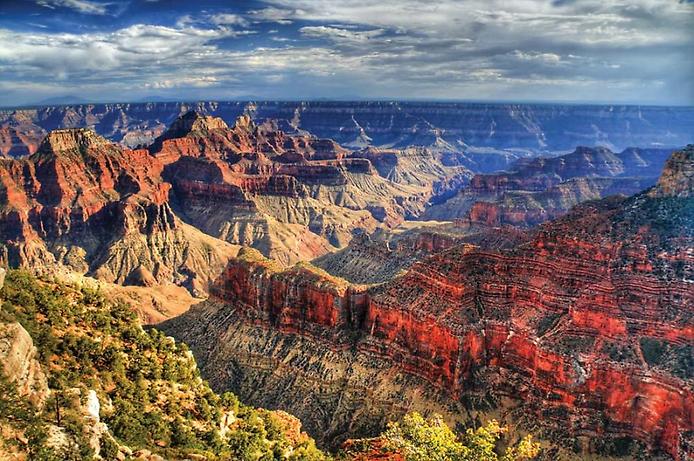 “Пізнання починається з подиву”

Аристотель
Мета уроку: 

дослідити взаємозв‘язок між тектонічною будовою материка і рельєфом; 
ознайомити учнів з рельєфом та корисними копалинами Північної Америки;
розкрити роль вулканізму та давнього зледеніння у формуванні рельєфу материка;
розвивати вміння працювати з тематичними картами.










































4
.
Геологічна будова
В основі континенту лежить давня Північноамериканська платформа з хвилястою поверхнею фундаменту.
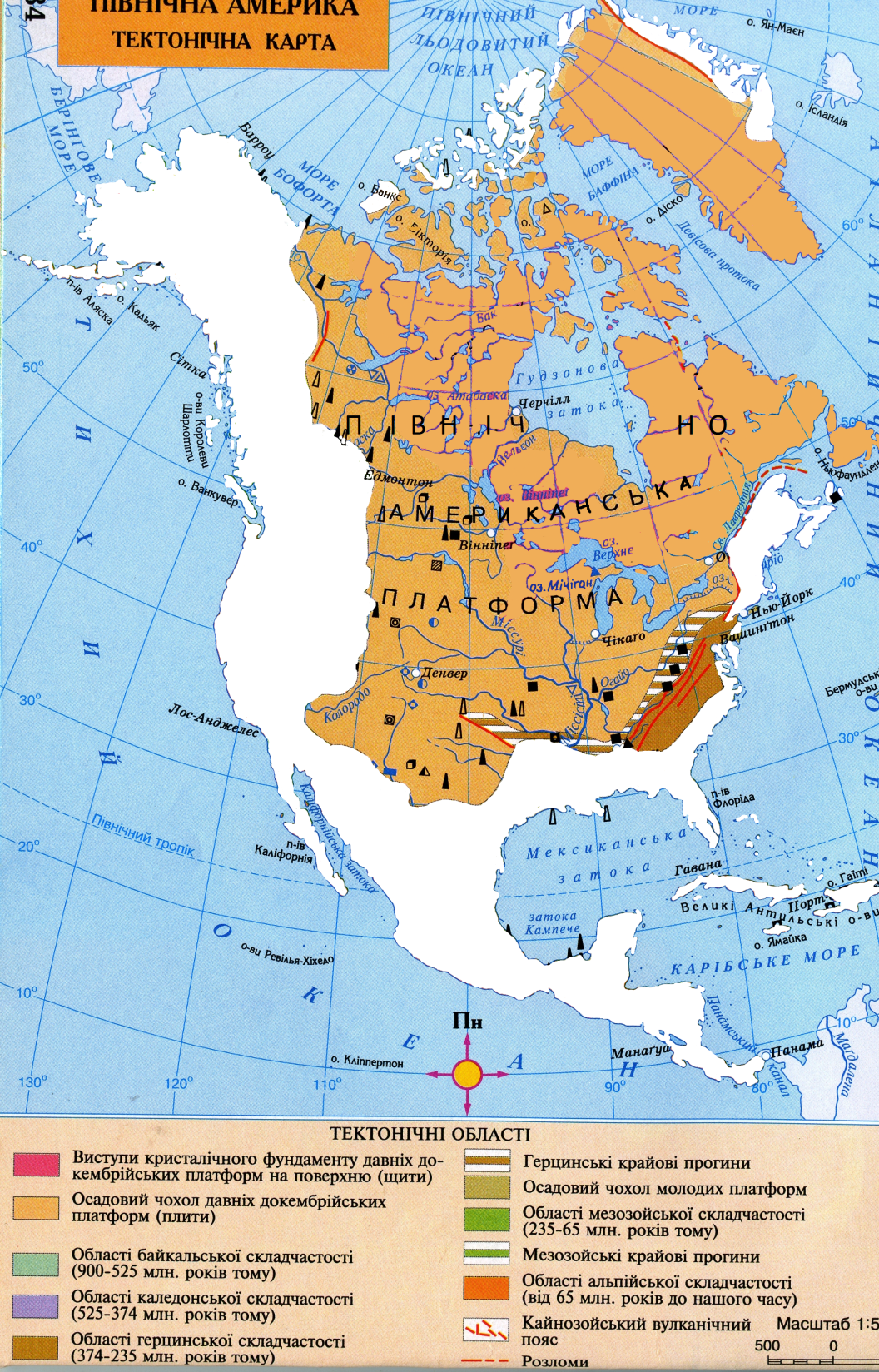 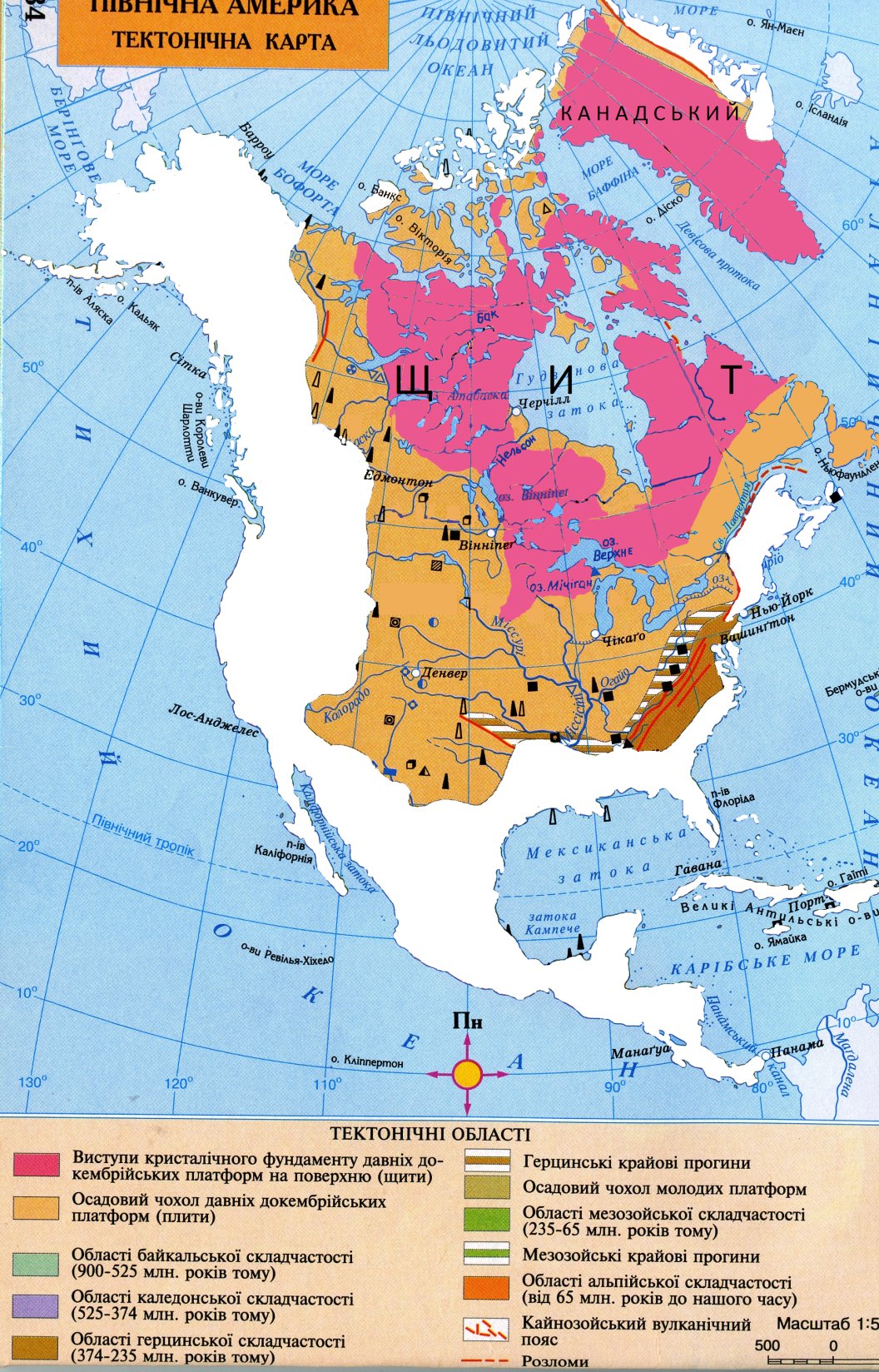 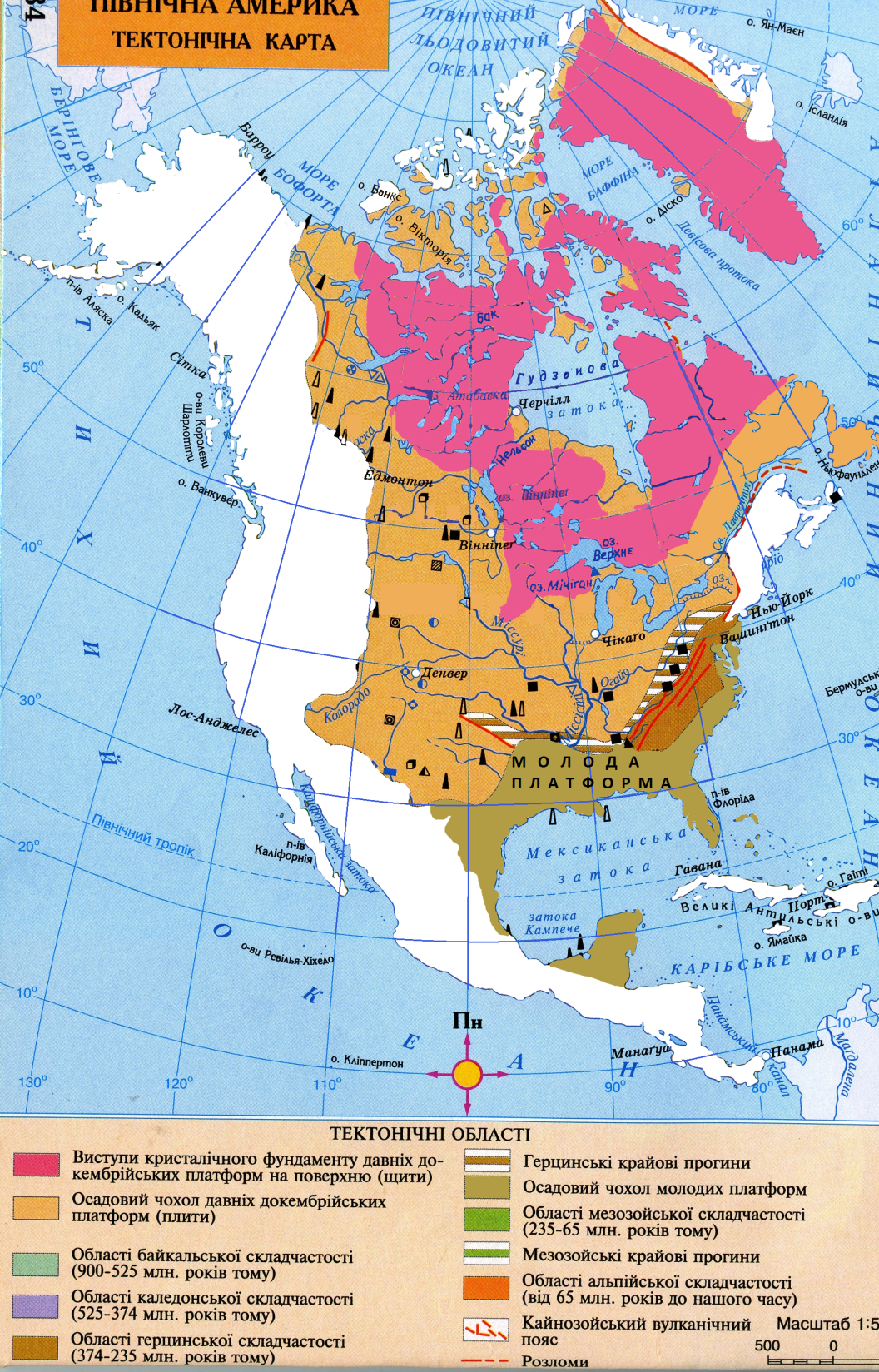 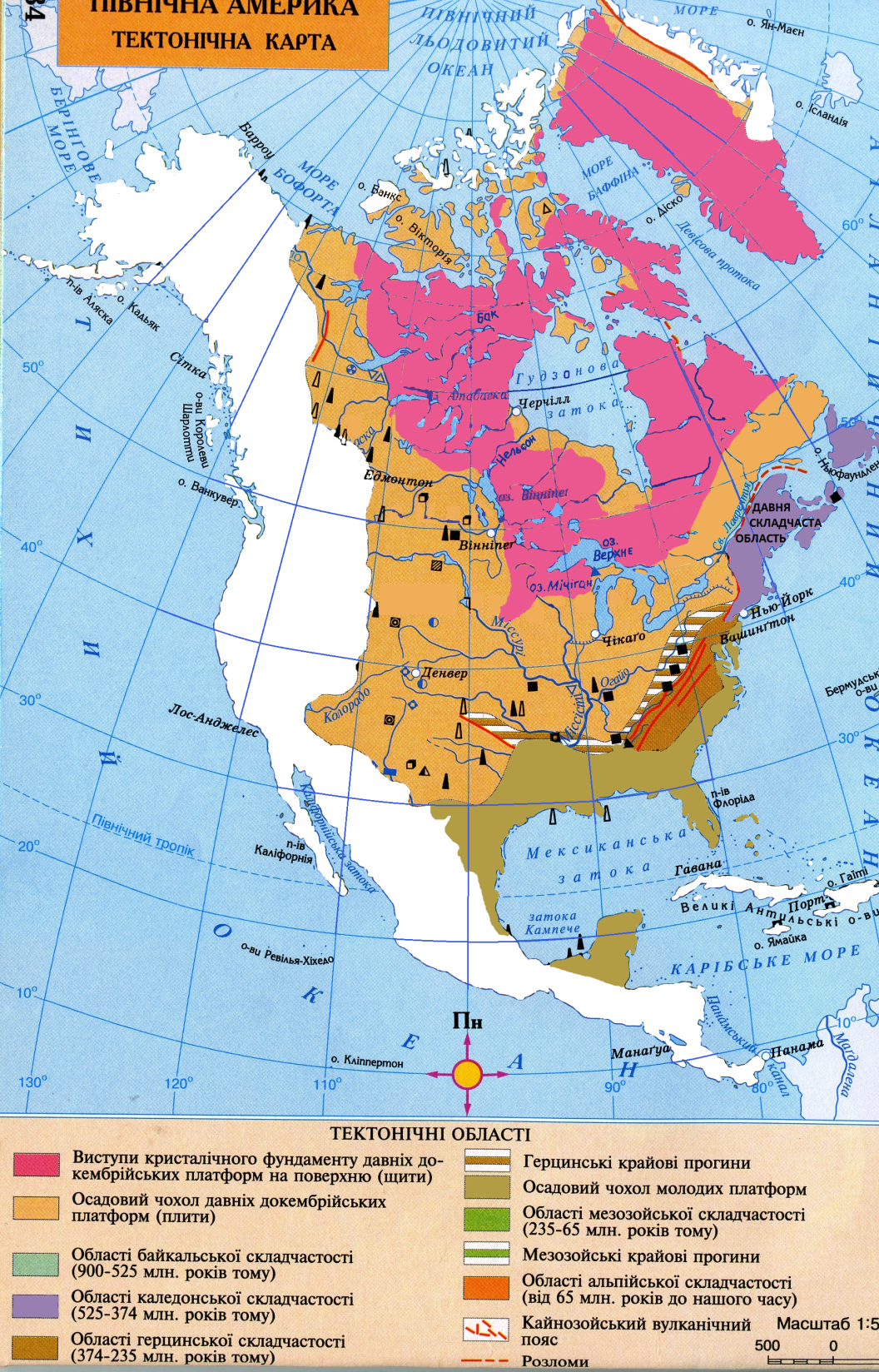 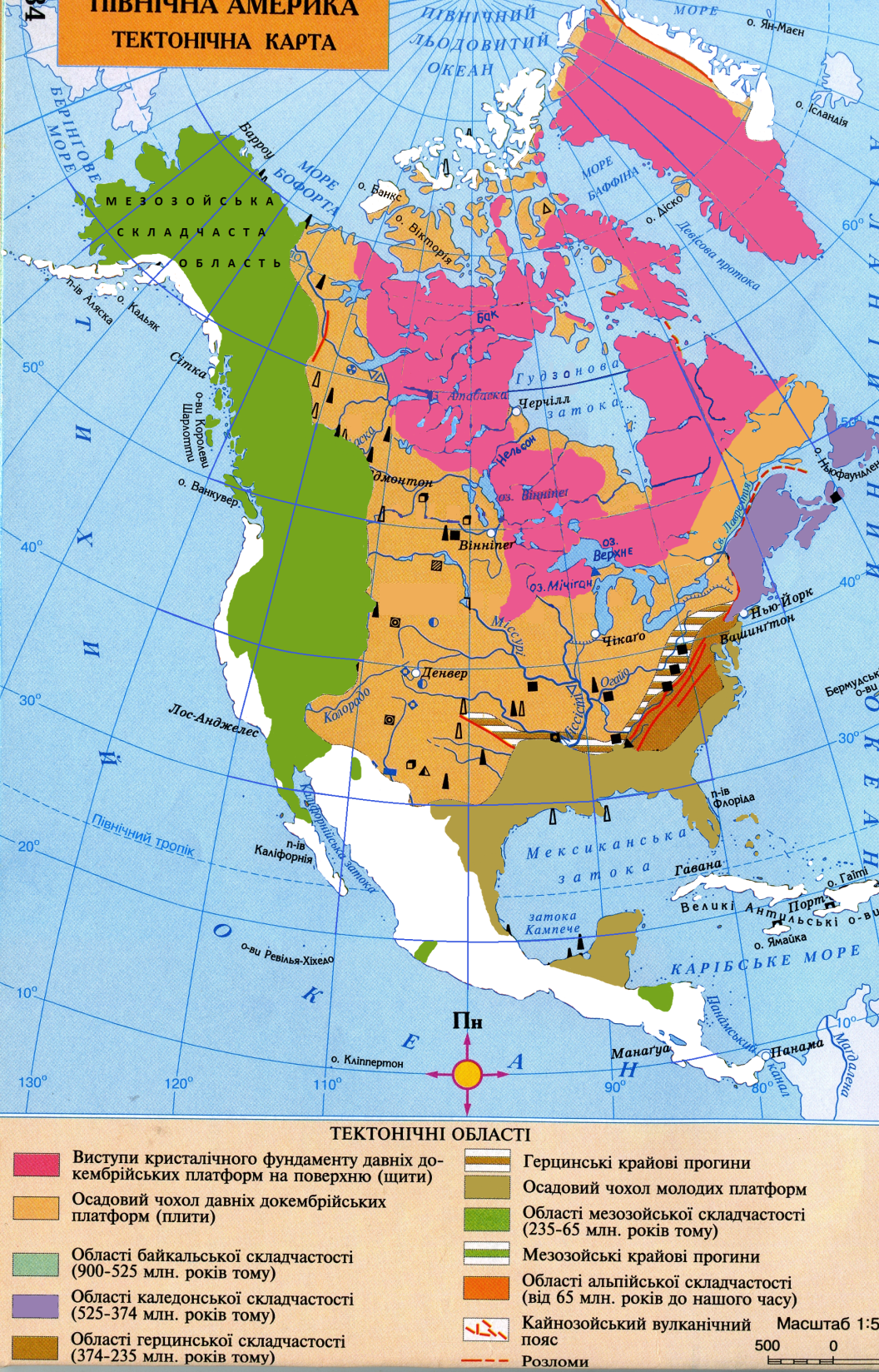 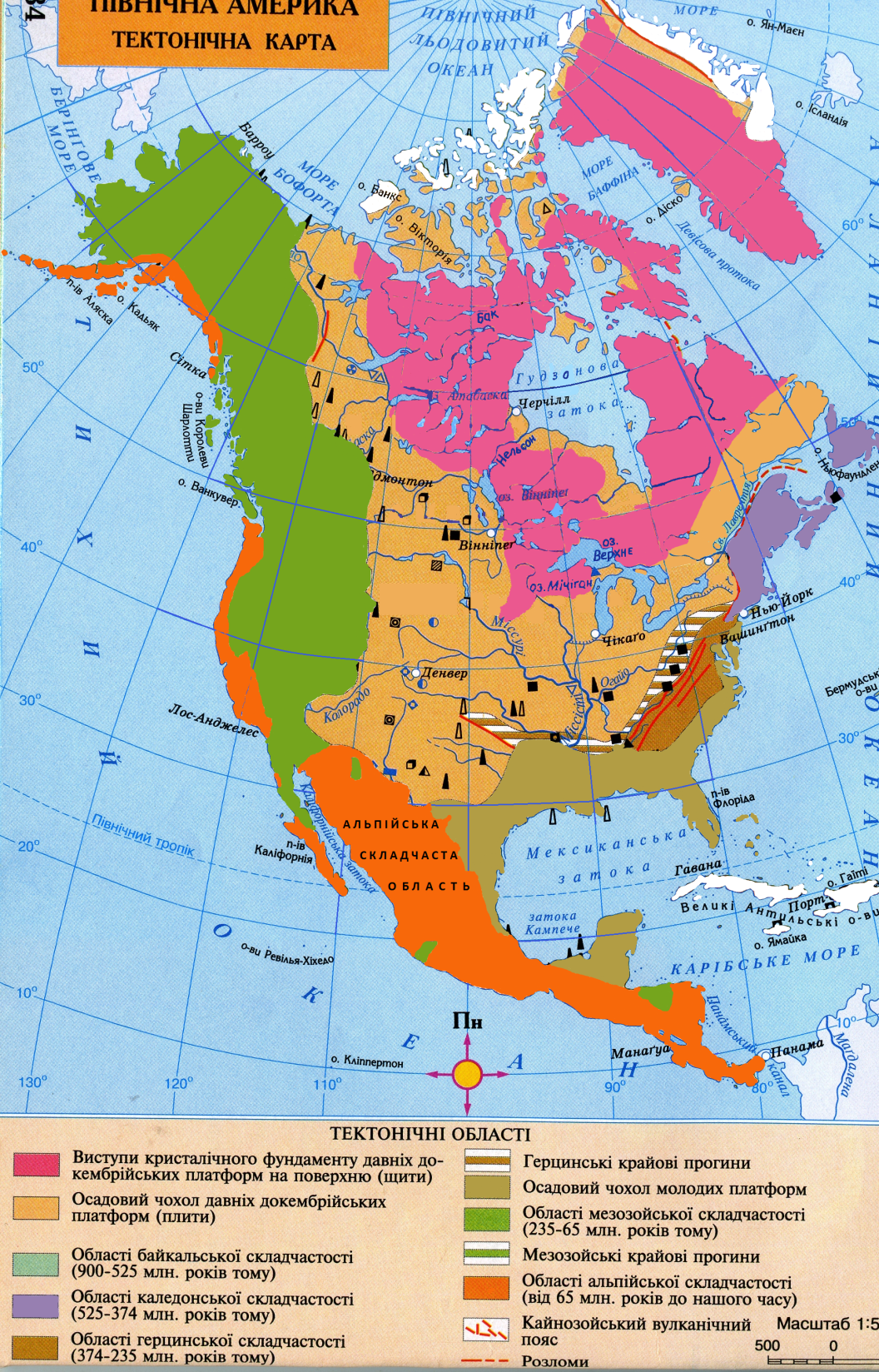 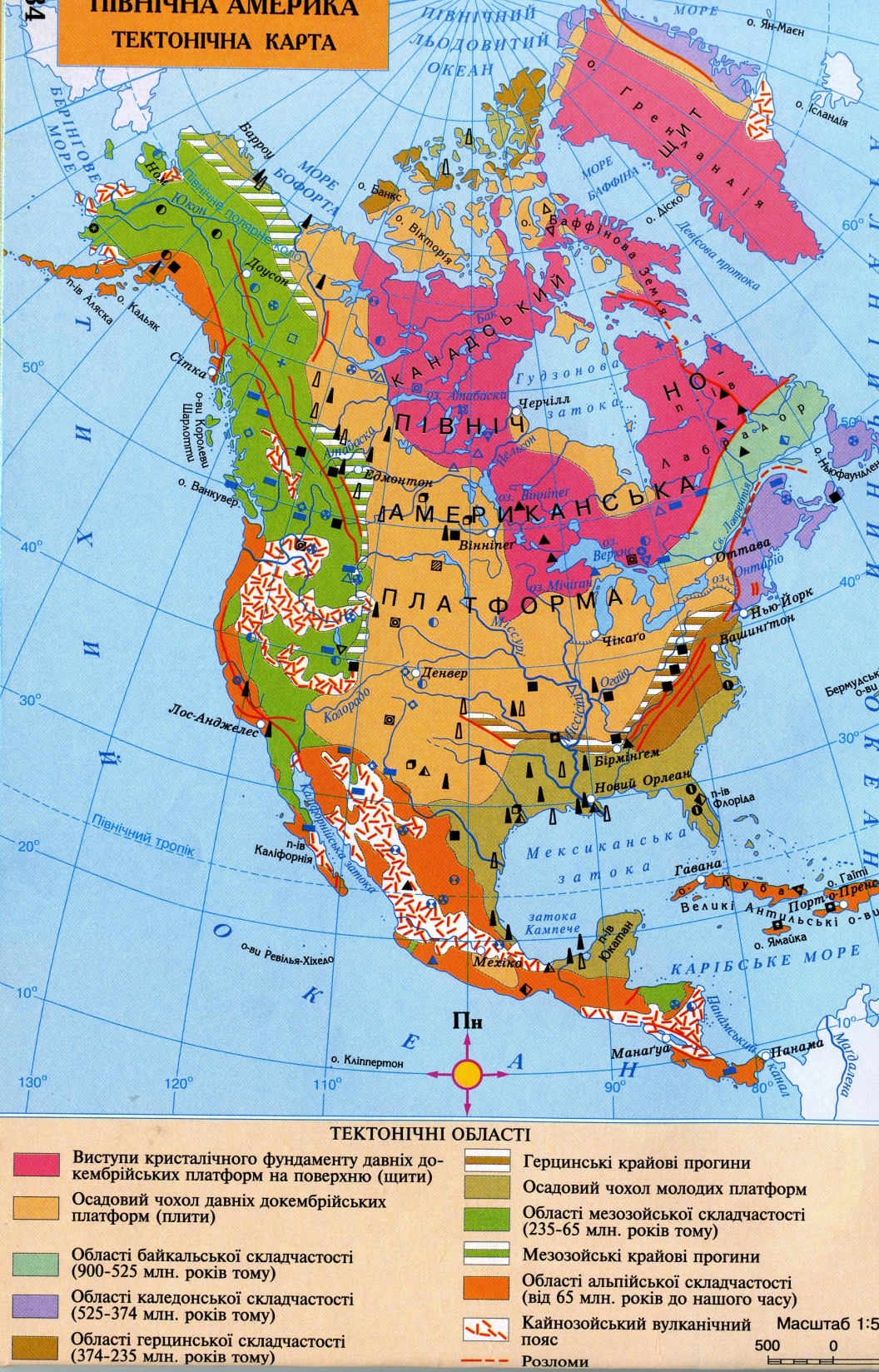 Рельєф
Північної
Америки
Захід
Схід
Рухливі
складчасті 
області
на стику двох
плит
Платформа
Давня 
складчатість
Кордильєри
Великі та 
Центральні
Рівнини
  Примексиканська  
низовина
Аппалачі
Рельєф  материка
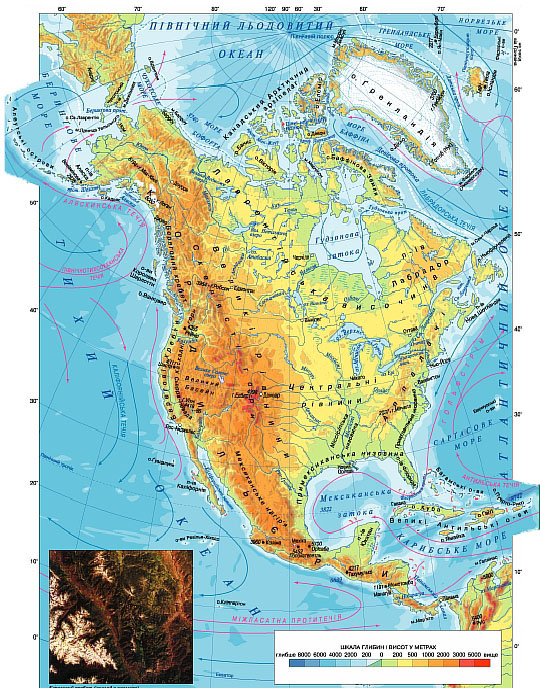 Найвища відмітка материка г. Мак-Кінлі – 6194 м
Найменша – Долина Смерті - -86 м
Самий найвищий вулкан – Орісаба -5700 м
Лаврентійська височина
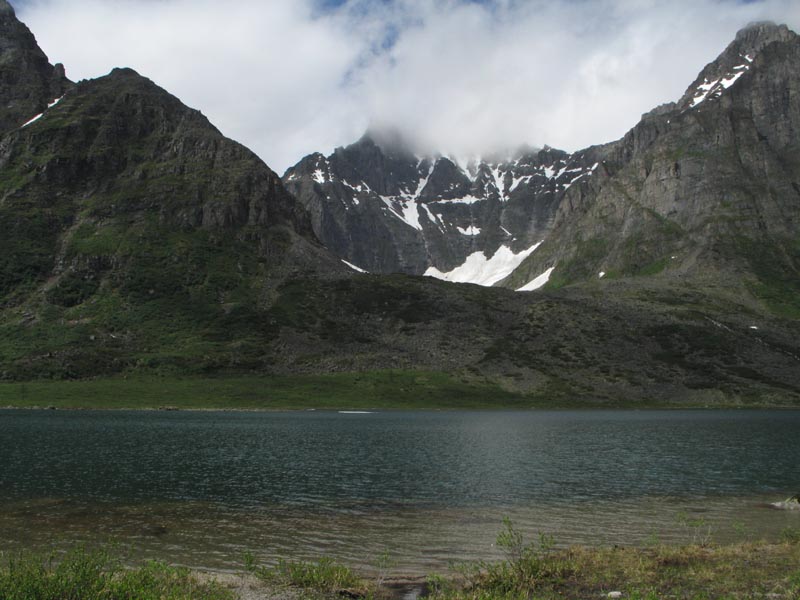 Середні висоти 500-700 метрів. Характерною є рівнинно-горбиста поверхня
Центральні рівнини
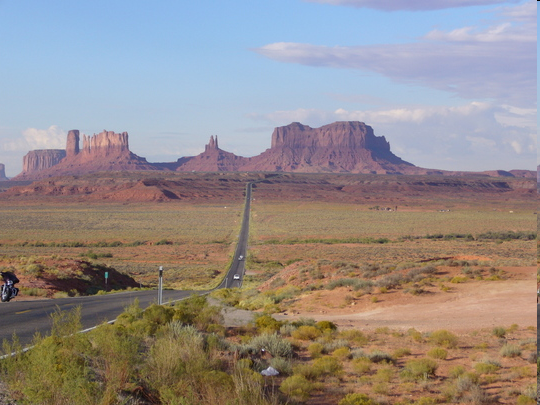 В центрі материка розташовані Центральні рівнини з висотами від 200 до 500 метрів відносно рівня Світового океану; сильно почленовані ріками та ярами.
Великі рівнини
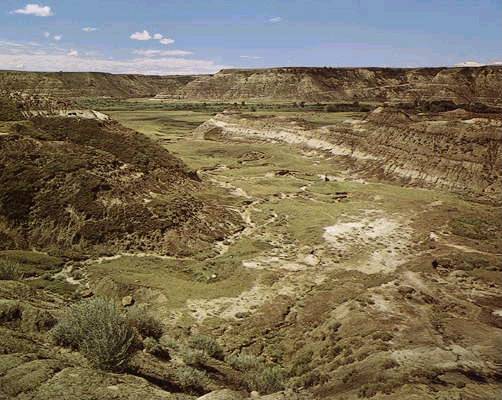 Висота 1200-1700 метрів. Підвищене плато вздовж Кордильєр, дуже почленоване ярами.
Примексиканська низовина
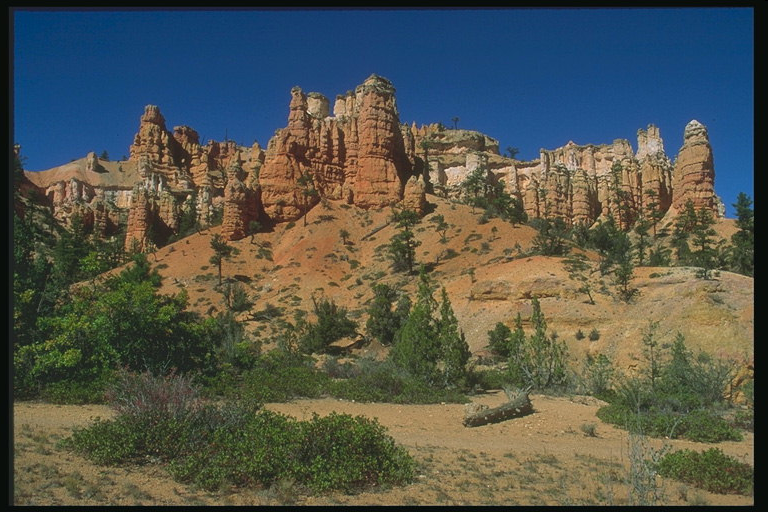 Максимальна ширина становить 350 км, висота — до 150 м.
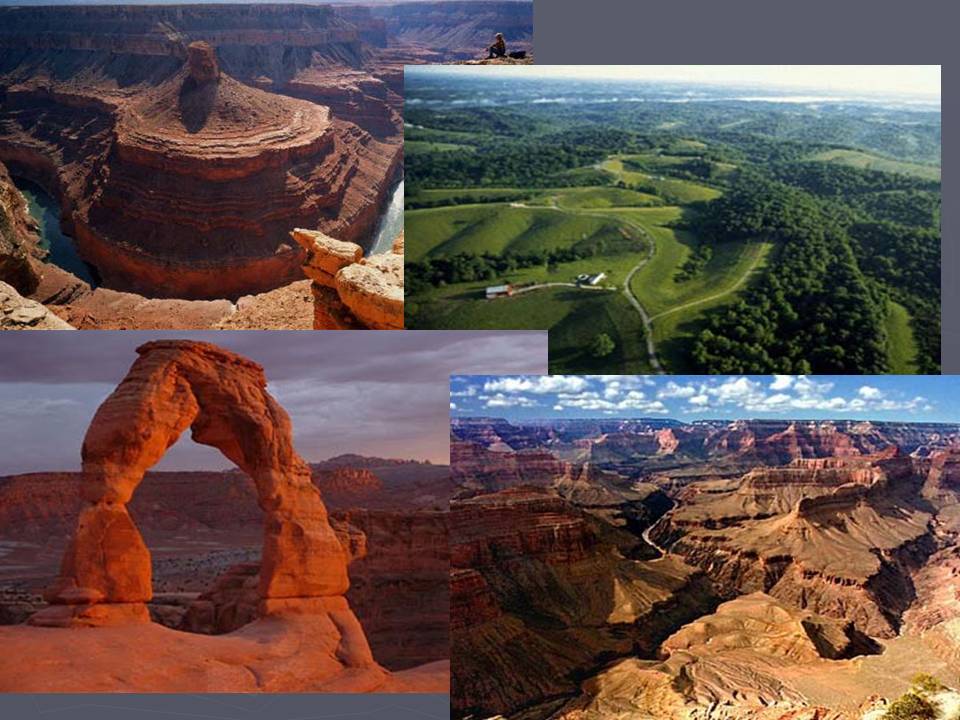 Аппалачі
На сході Північної Америки розташовані згладжені й невисокі гори Аппалачі. Відкриті гори були у 1540 р. Назва гір походить від назви племені апалачів, які проживали в районі гір.
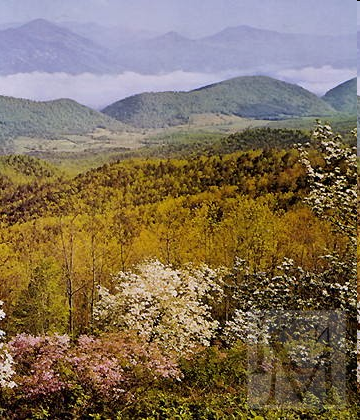 Кордильєри
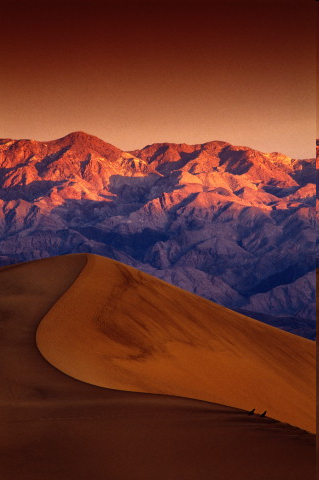 Кордильєри – одна з найвеличніших гірських систем земної кулі. 
Найвища її вершина – гора Мак – Кінлі, сягає висоти 6194 м.
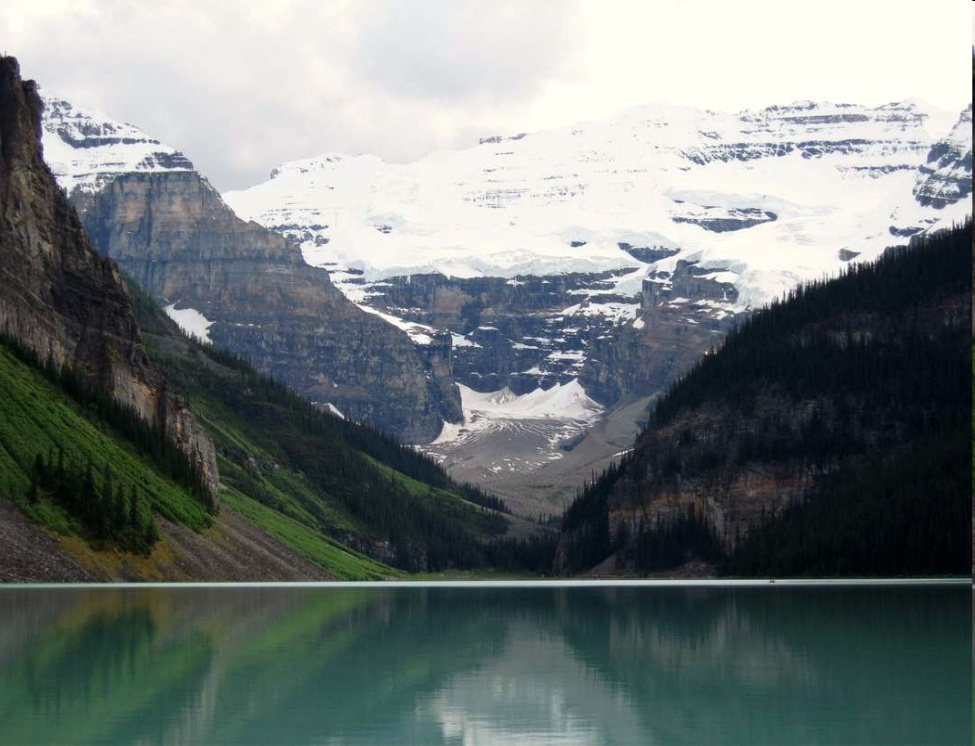 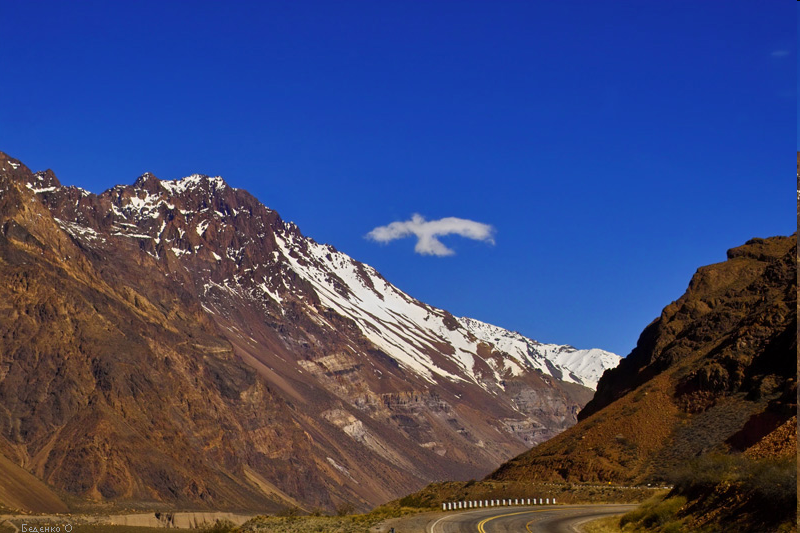 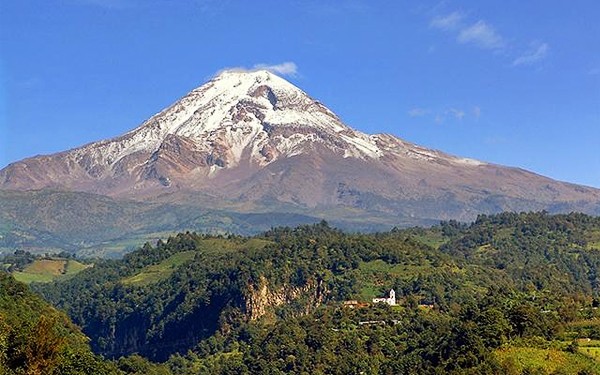 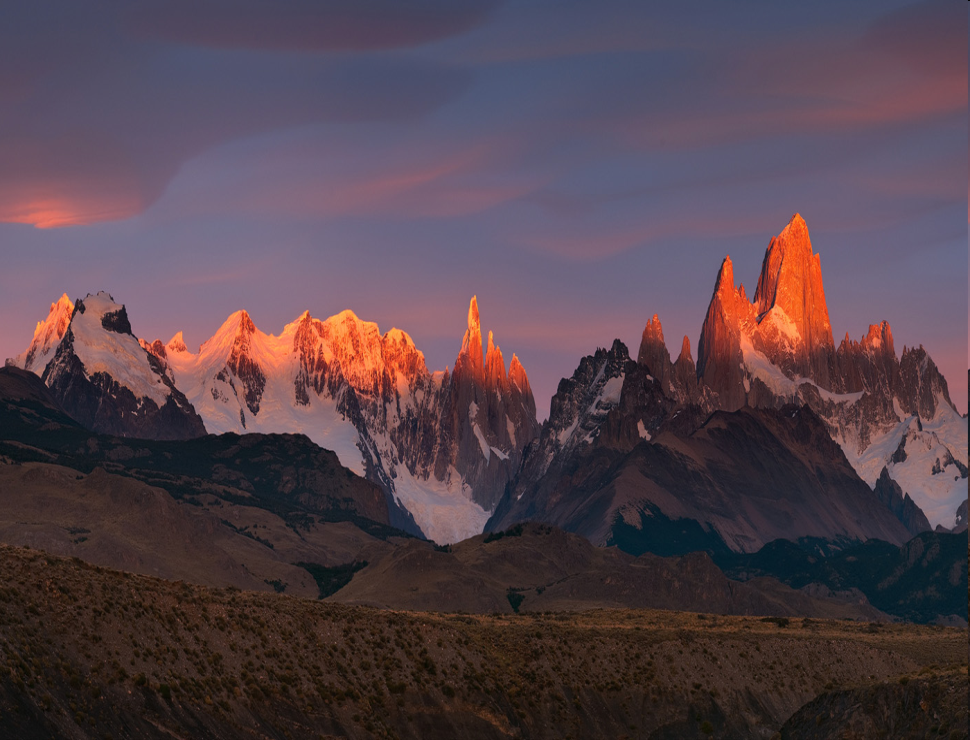 Гірські хребти Кордильєр
Аляскінський хребет
Береговий хребет Канади
Береговий хребет США
Каскадні гори
Сьєрра – Невада
Скелясті гори
Великий басейн
Мексиканське нагір´я
Єллоустонський парк
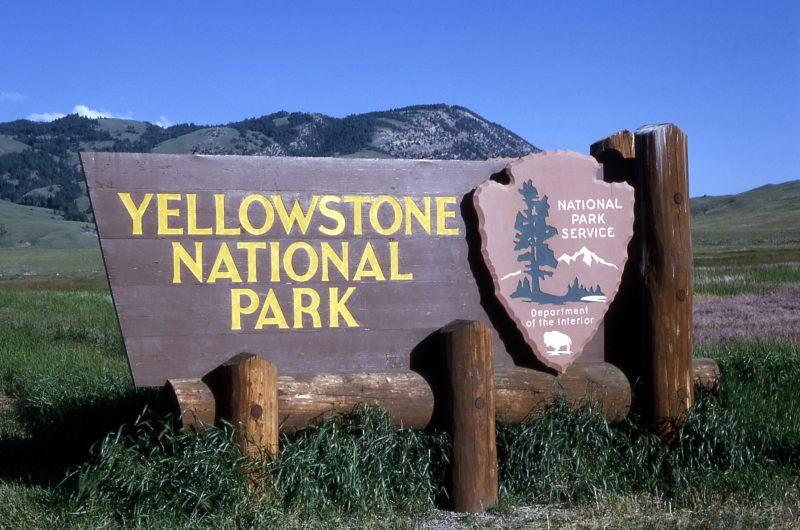 Зовнішні процеси
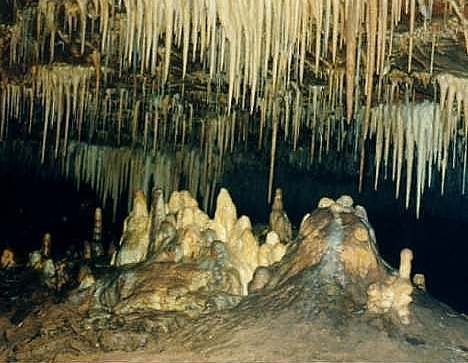 У формуванні рельєфу брали участь: 
 Льодовик 
 Поверхневі води
 Підземні води 
 Вітер
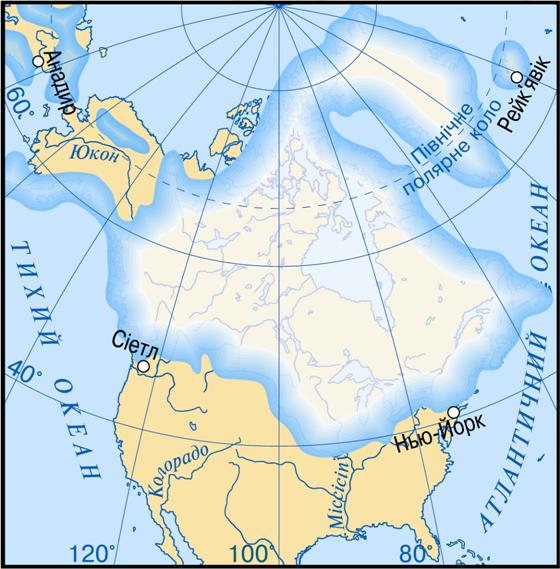 Великий каньйон Колорадо
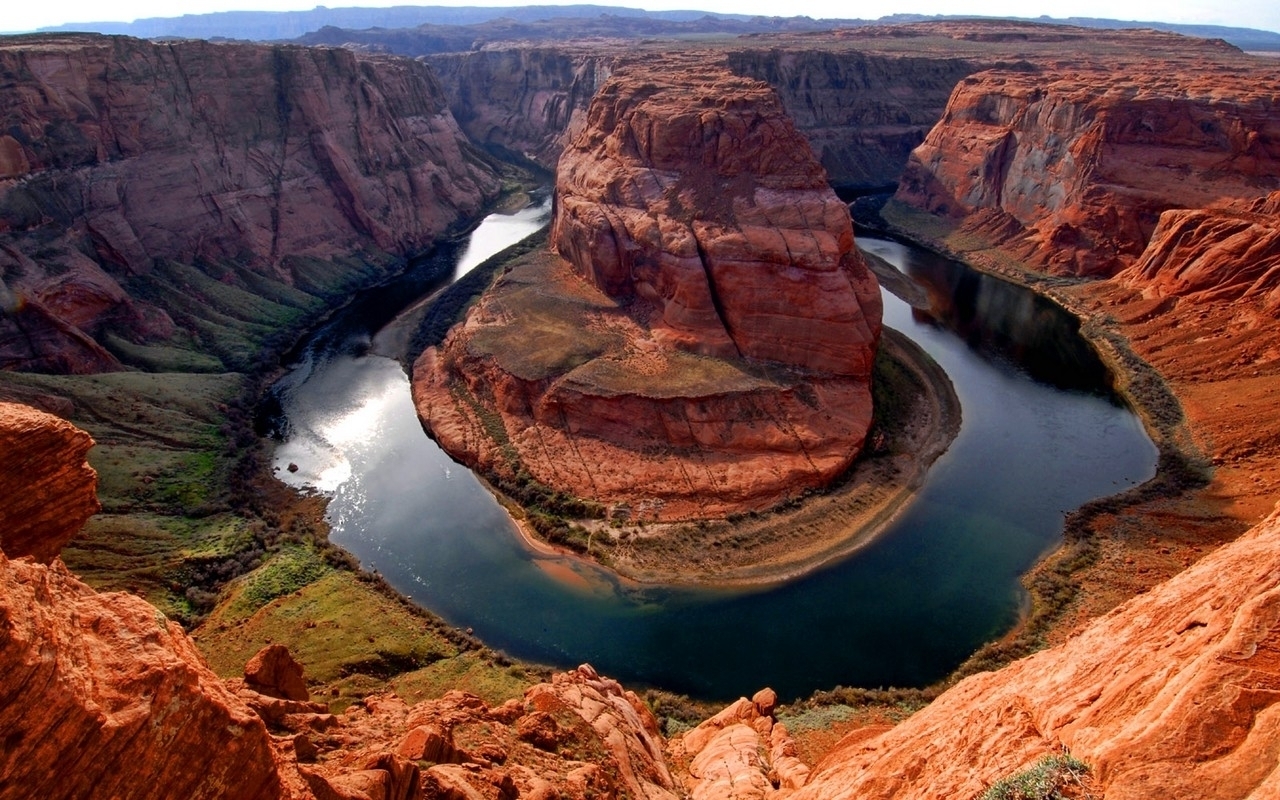 В Північній Америці знаходиться найбільша наземна ущелина – Колорадський каньйон, який розташований на плато Колорадо.
Довжина каньйону 446 км, глибина 1600 м, ширина на рівні поверхні 8 – 25 км, на дні менше 1 км.
Територія охороняється державою, тут знаходиться національний парк Гранд – Каньйон.
Найдовша печера світу
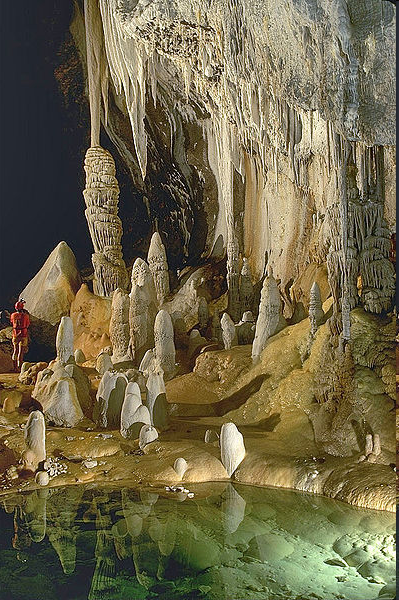 У передгір'ях Аппалачів утворилася найдовша в світі система карстових печер - Флінт-Мамонтова. Довжина її близько 500 км.
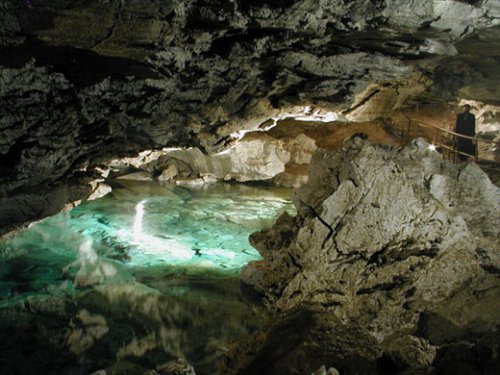 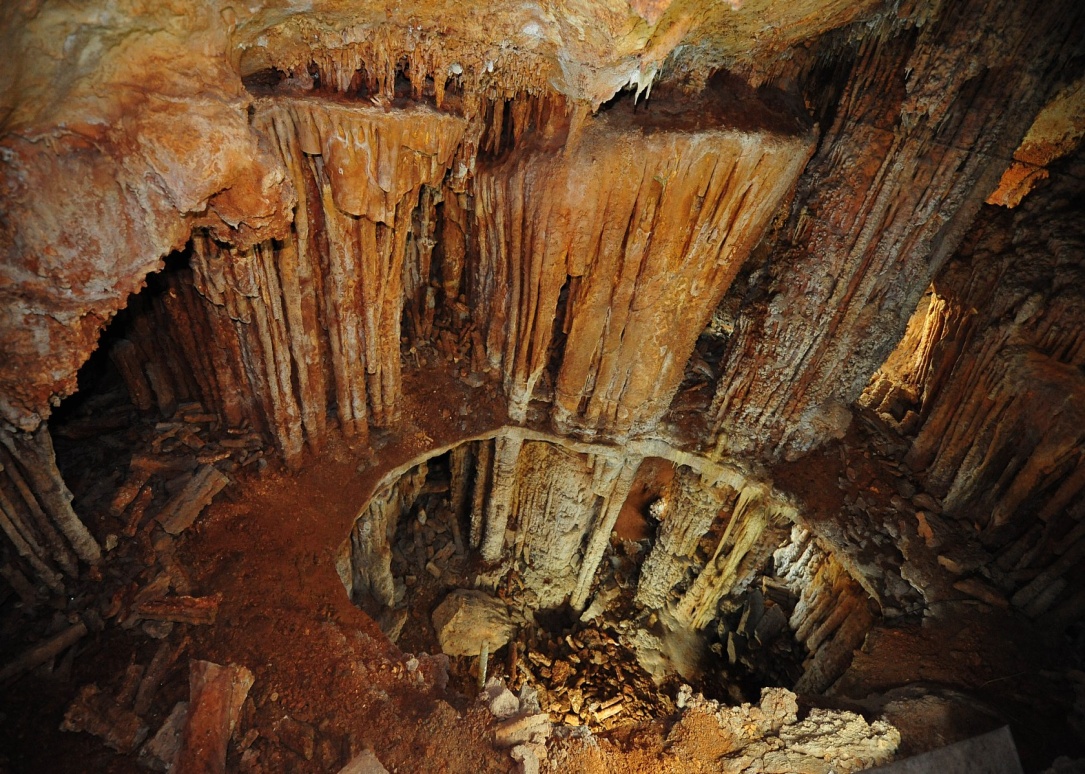 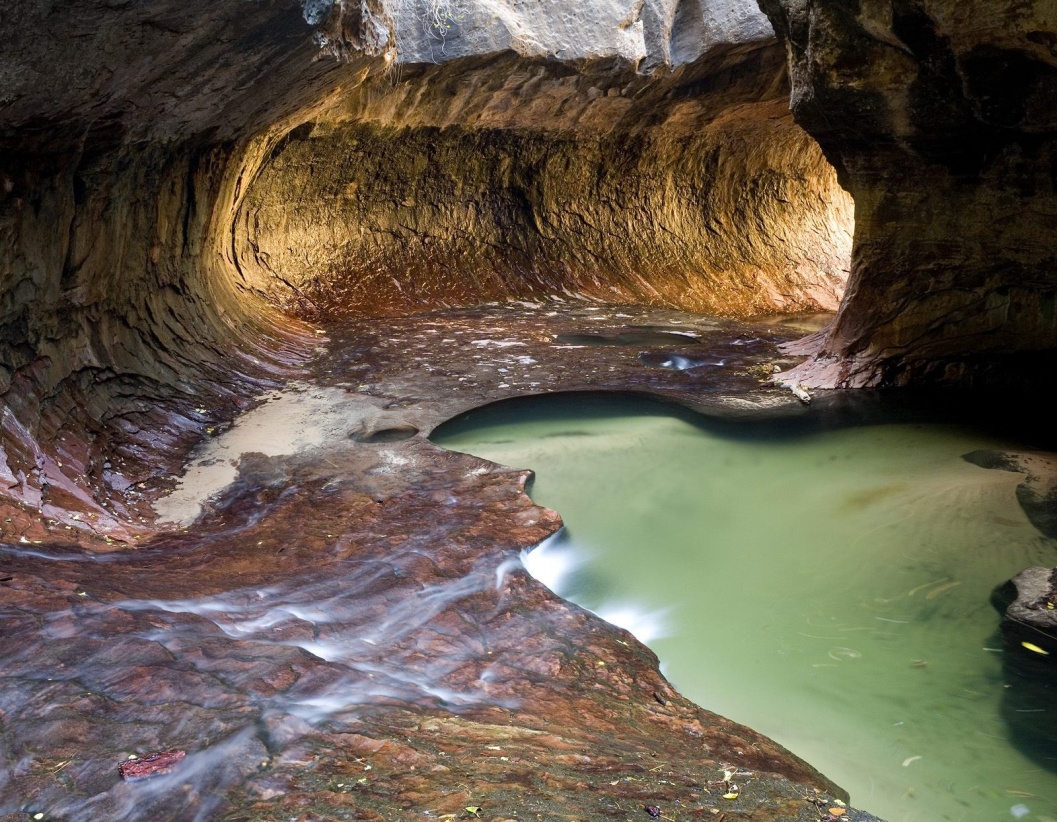 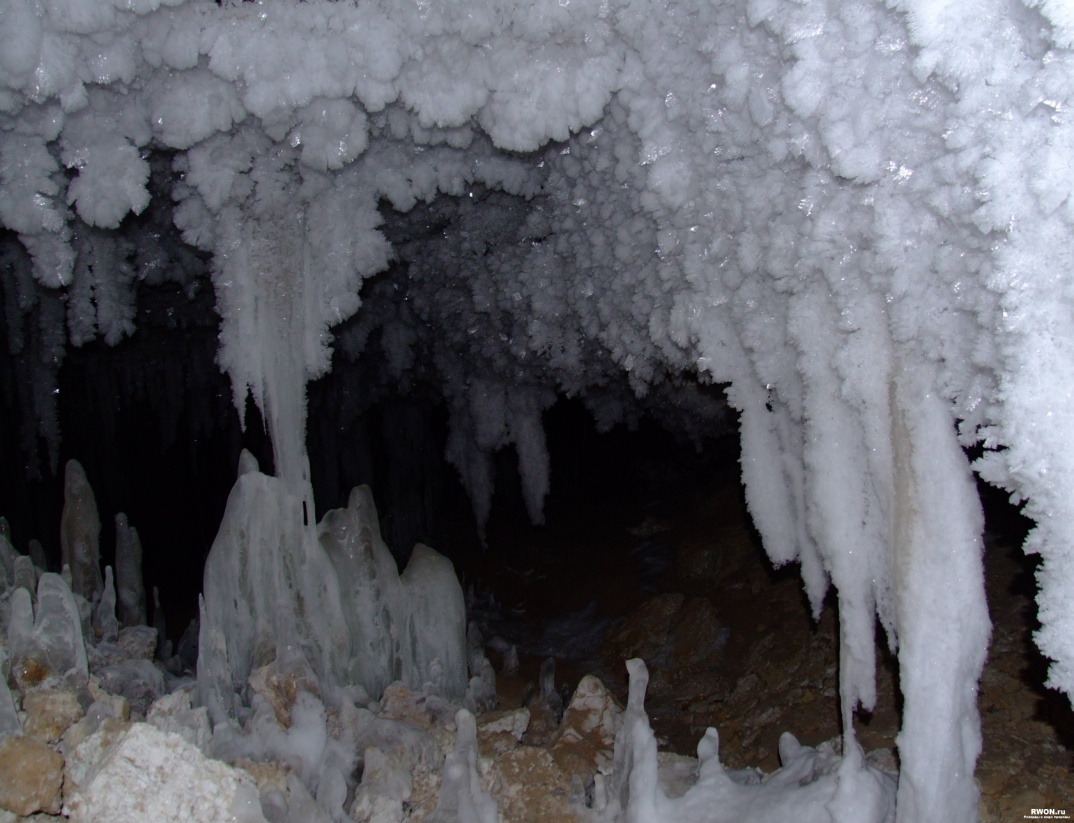 Корисні копалини
Територія Північної Америки багата на корисні копалини׃
залізо, нікель, уран, молібден;
кам‘яне вугілля;
нафту та природній газ.
Проблемне питання
Чи згодні Ви з твердженням ?

“ У рельєфі нічого випадкового немає.  Кожна рисочка рельєфу, від самої глибокої западини до самої високої гори,  чимось пояснюється і чимось обумовлюється ”